騎車快樂頌
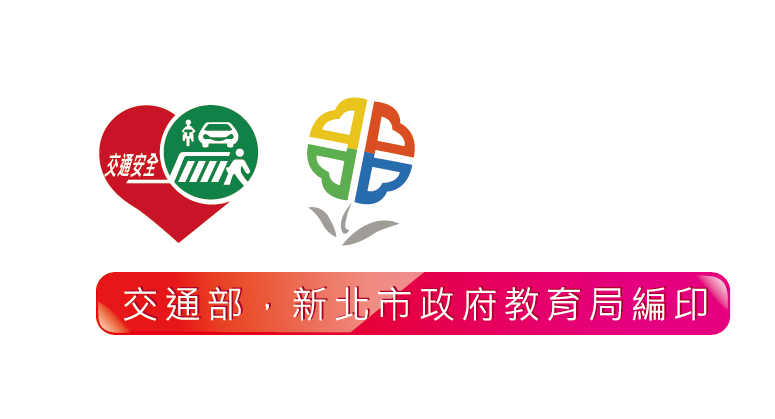 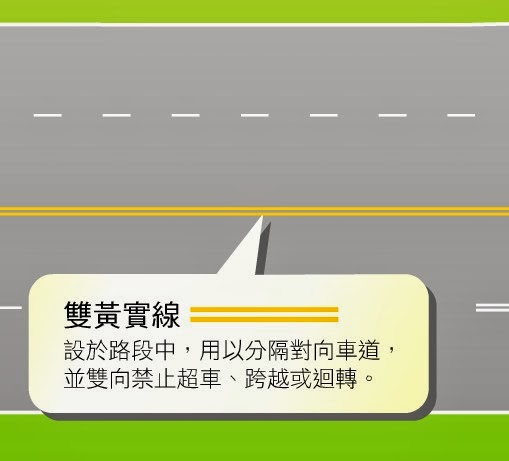 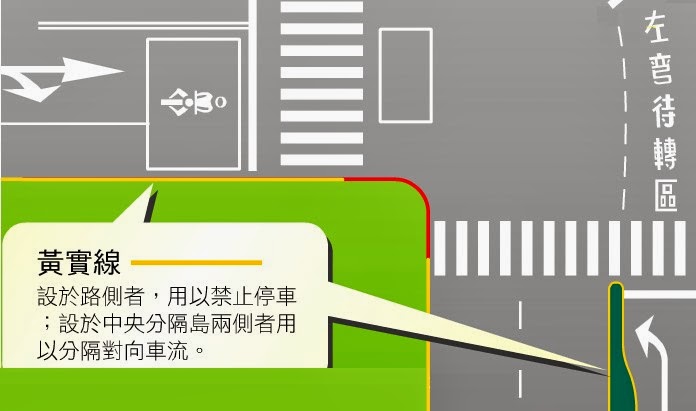 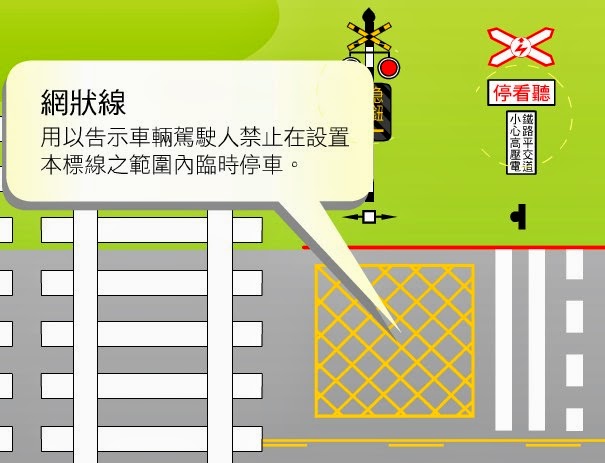 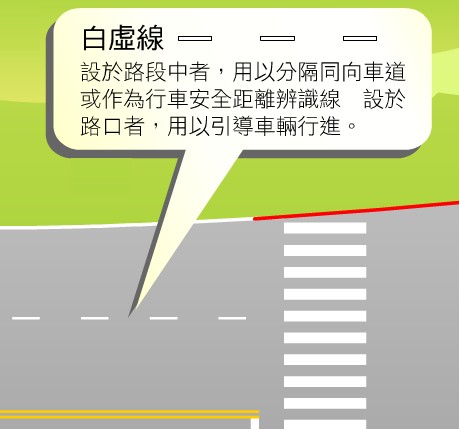 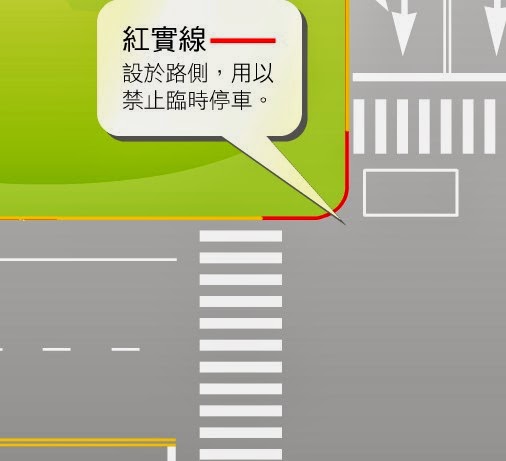 認識標線
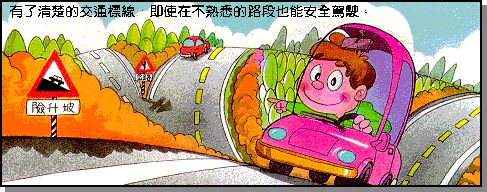 http://tmrc1.tp.edu.tw/HTML/RSR20081120001300AAK/2004traffic/sign1.htm